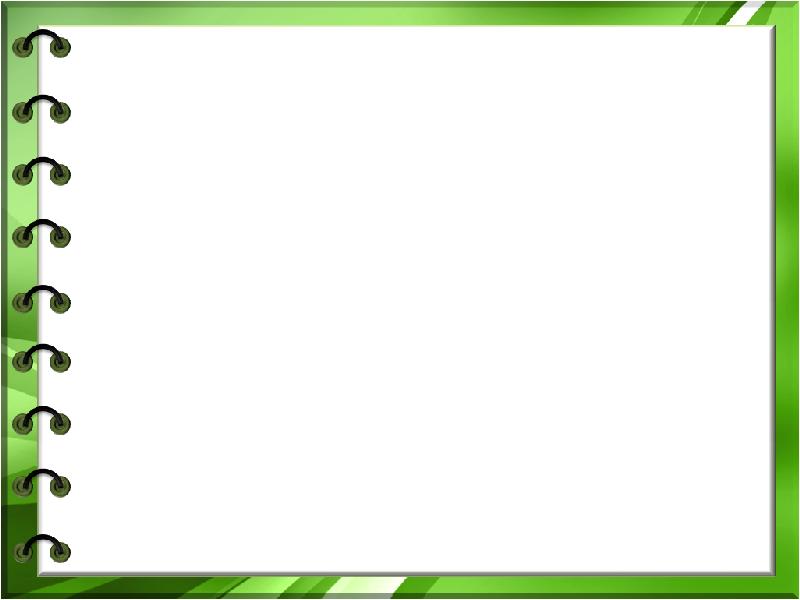 Формирование субъектной позиции младшего школьника.
Педсовет 
Ноябрь 2020
ГОУ ЯО «Центр помощи детям»
Школа дистанционного обучения
МО начальных классов
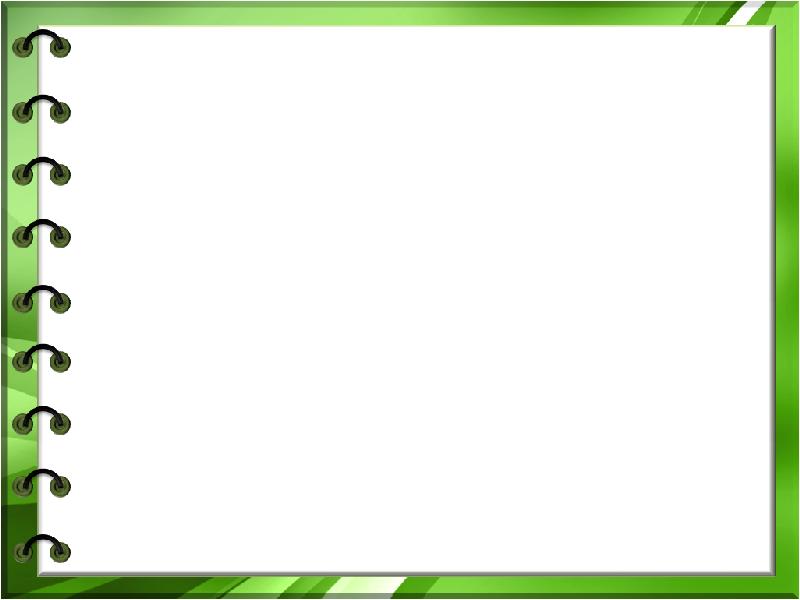 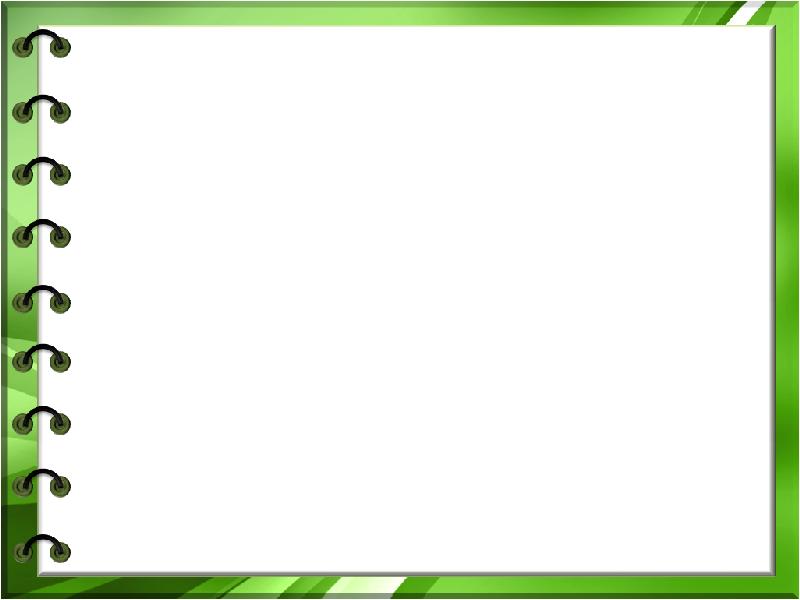 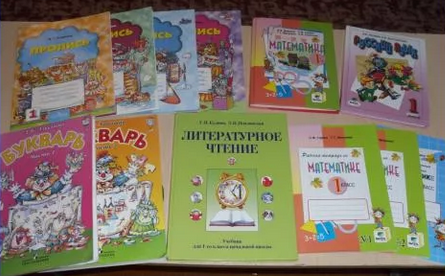 Учебно-методический
 комплекс системы 
Л.В.Занкова
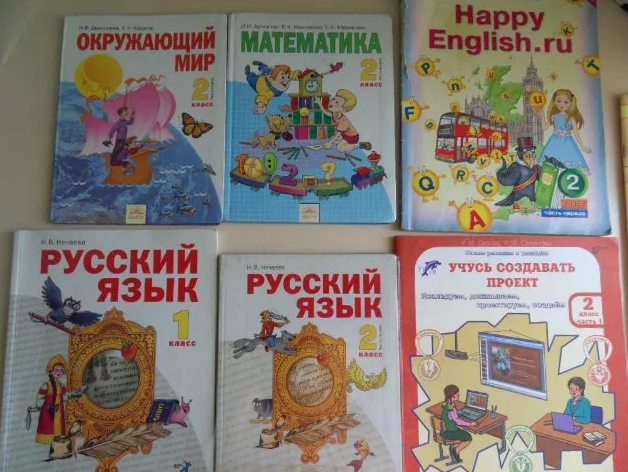 Учебно-методический комплекс системы Д.Б.Эльконина – В.В.Давыдова
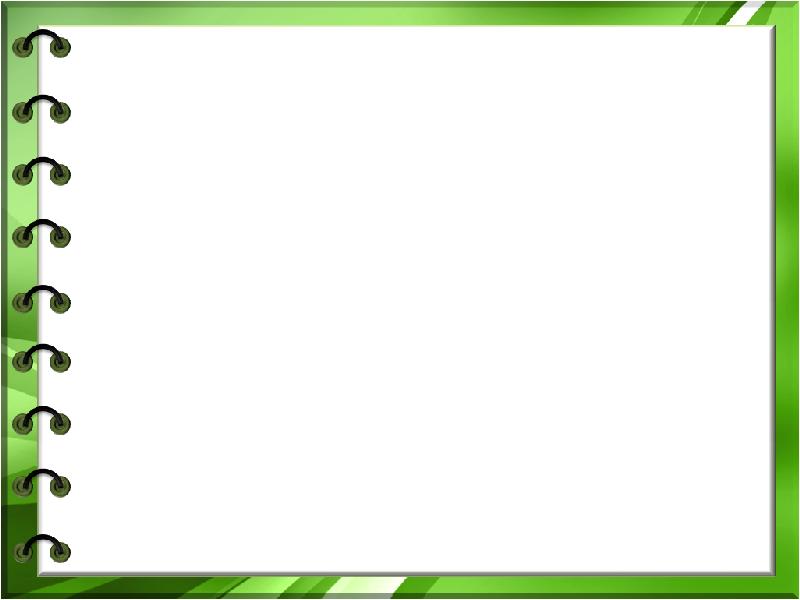 В ходе реализации данной технологии решались следующие задачи:
— повышение активности учащихся;
—использование продуктивных заданий, стимулирующих собственную мыслительную деятельность детей;
— побуждение учащихся к самовыражению, поддержка  и создание для детей ситуаций успеха;
—использование эмоционально насыщенного материала. Широкое использование средств наглядности в сочетании с проблемными вопросами;
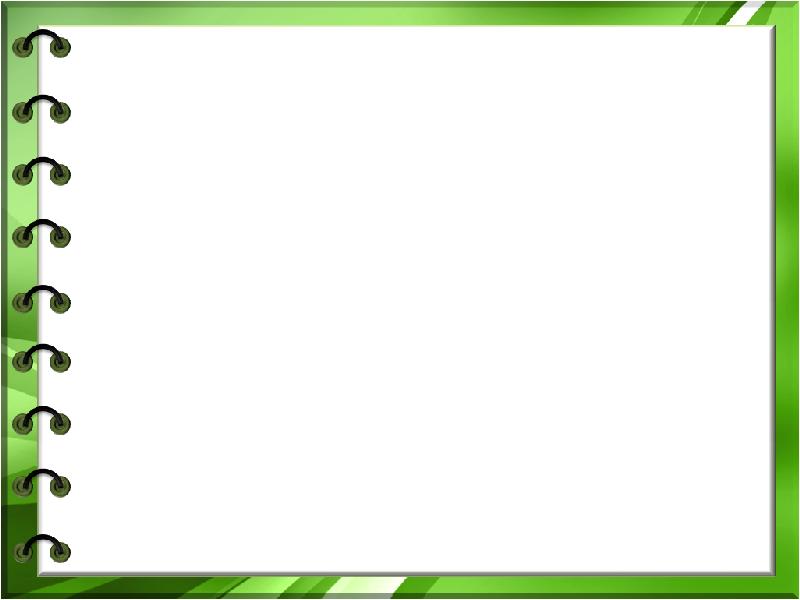 В ходе реализации данной технологии решались следующие задачи:
— использование ситуаций свободного выбора заданий в соответствии с интересами и потребностями учащихся, а также ситуаций волевого выбора степени трудности задач;
— использование заданий творческого характера,  проектная деятельность;
— использование групповой и парной работы на уроке;
— включение разнообразного субъектного опыта учеников;
— создание на уроках ситуаций рефлексии, побуждающих учащихся к осознанию личностной значимости учебного материала, к анализу;
— создание благоприятного психологического климата, атмосферы доброжелательности, взаимной поддержки.
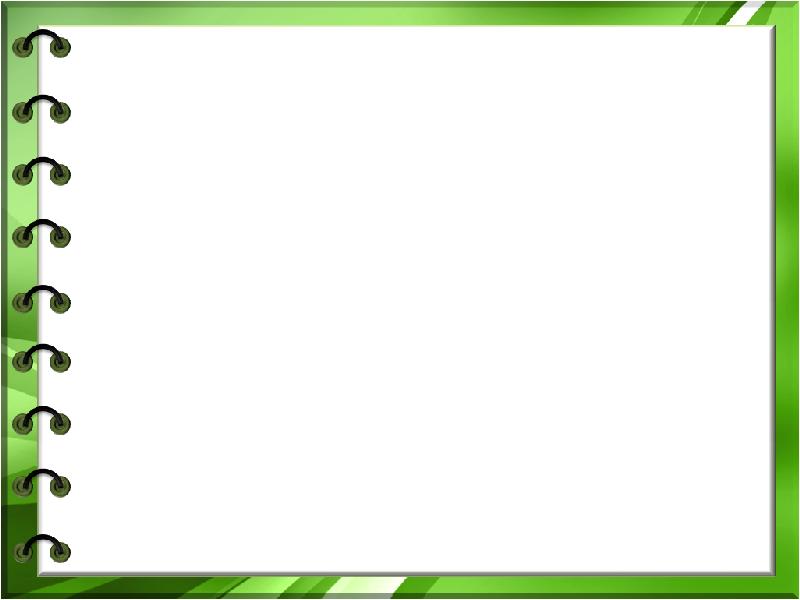 Повышение активности учащихся
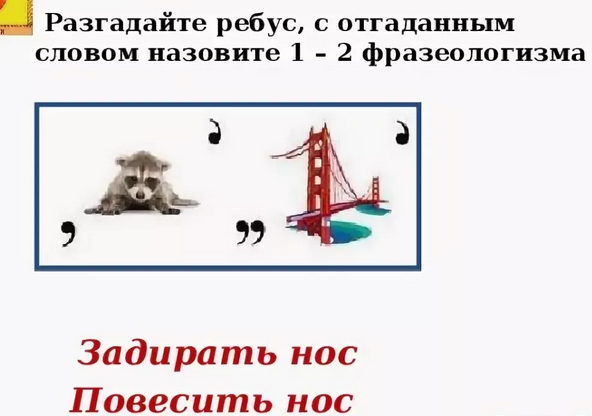 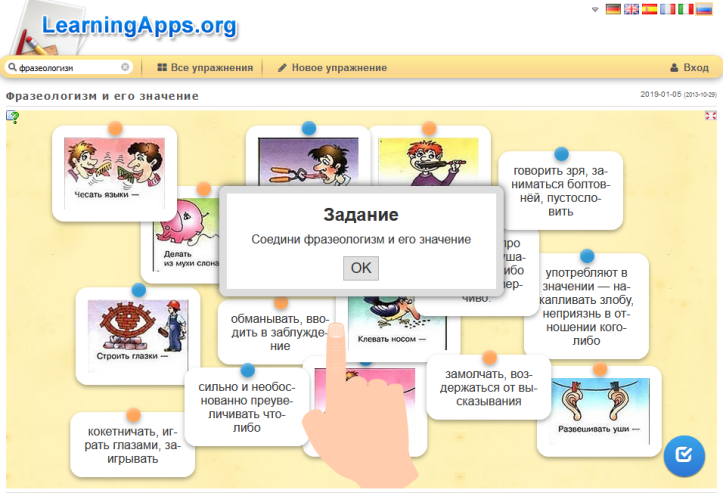 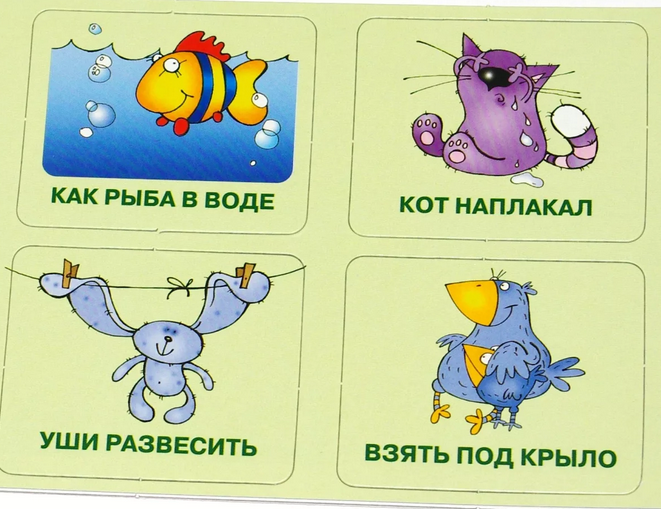 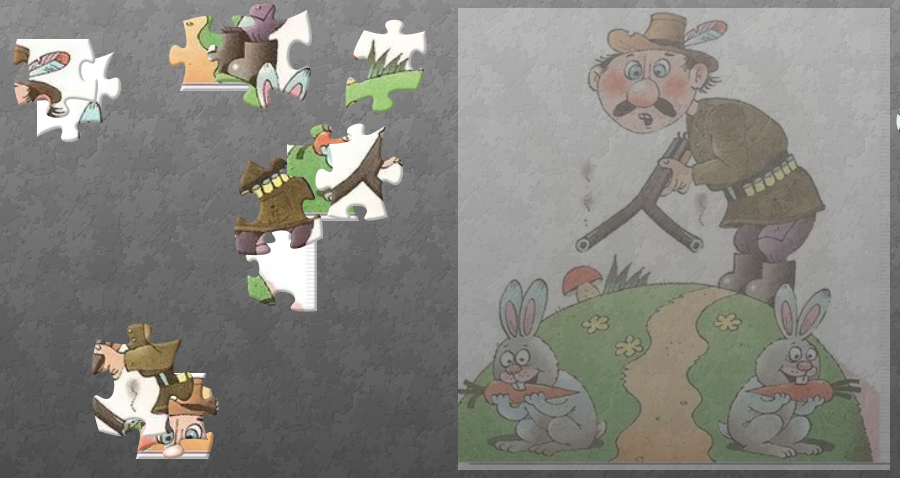 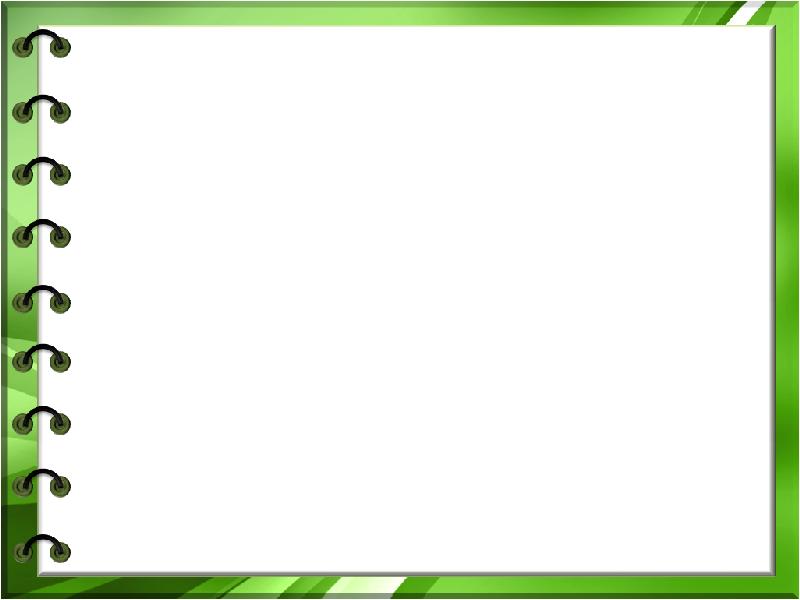 Использование продуктивных заданий
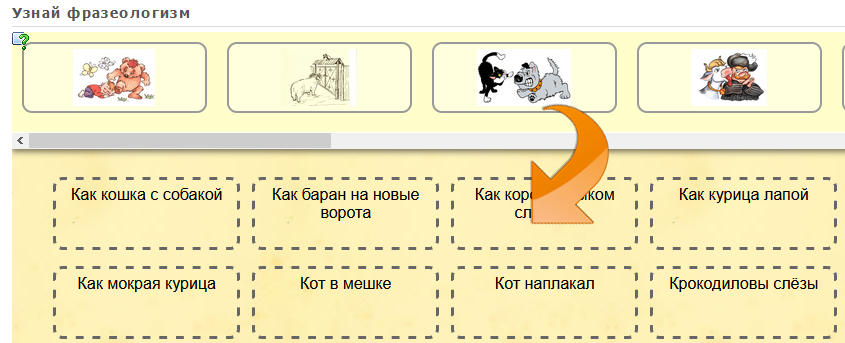 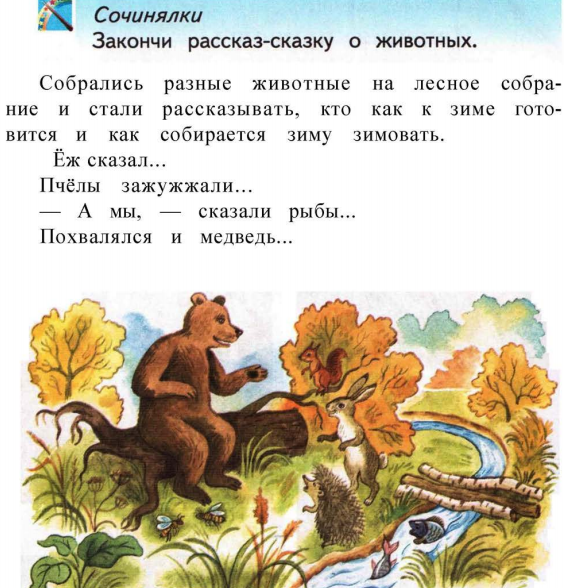 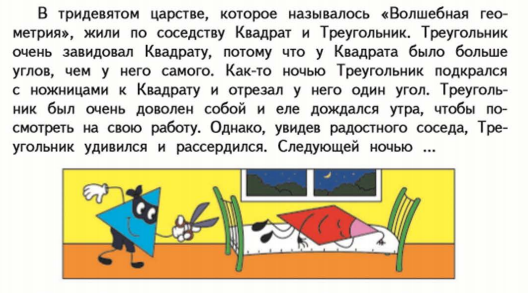 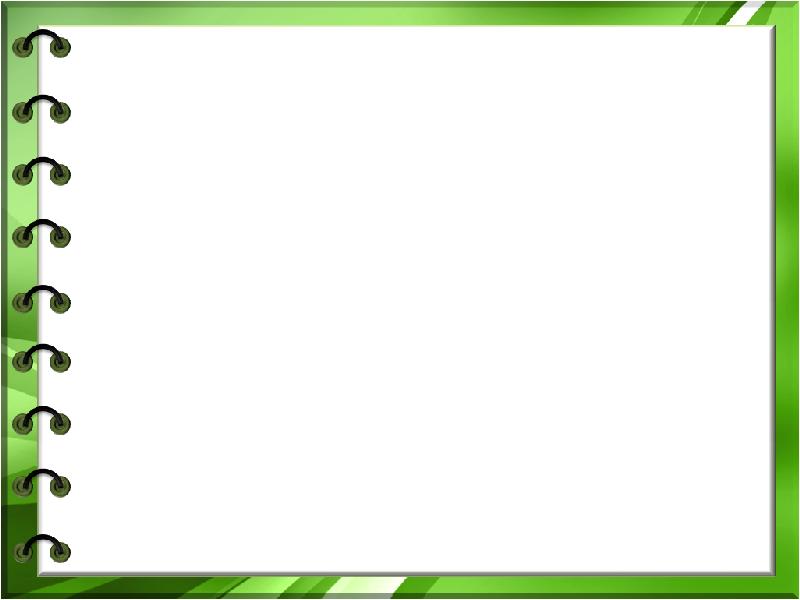 Наглядность
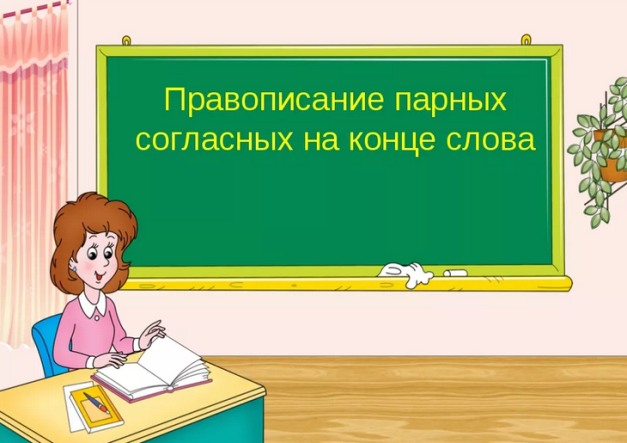 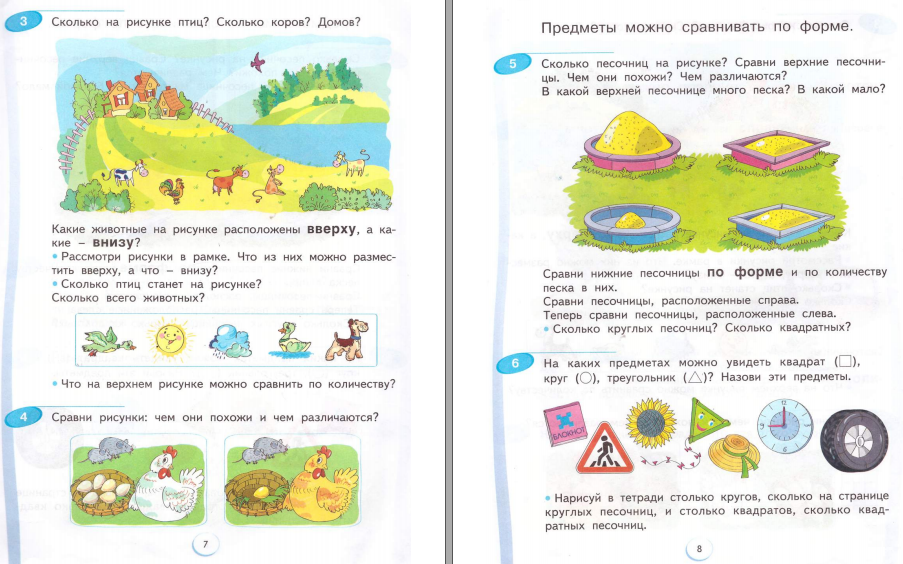 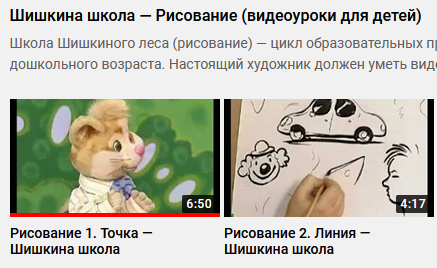 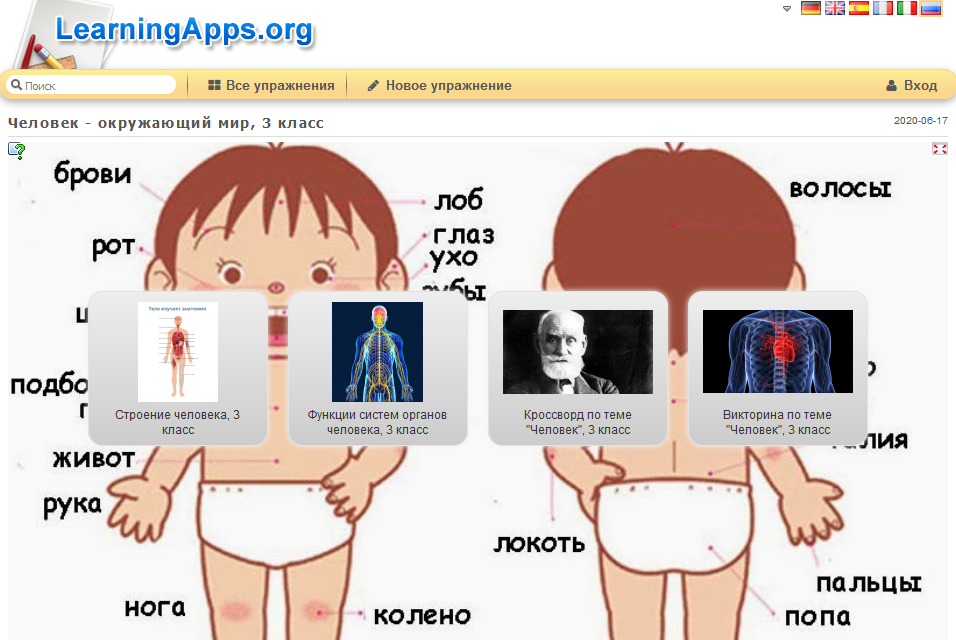 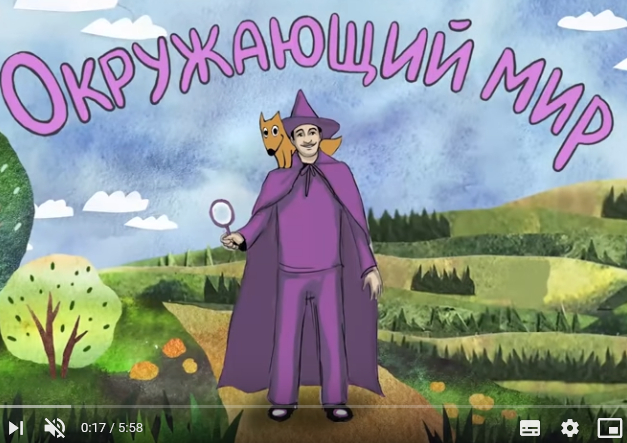 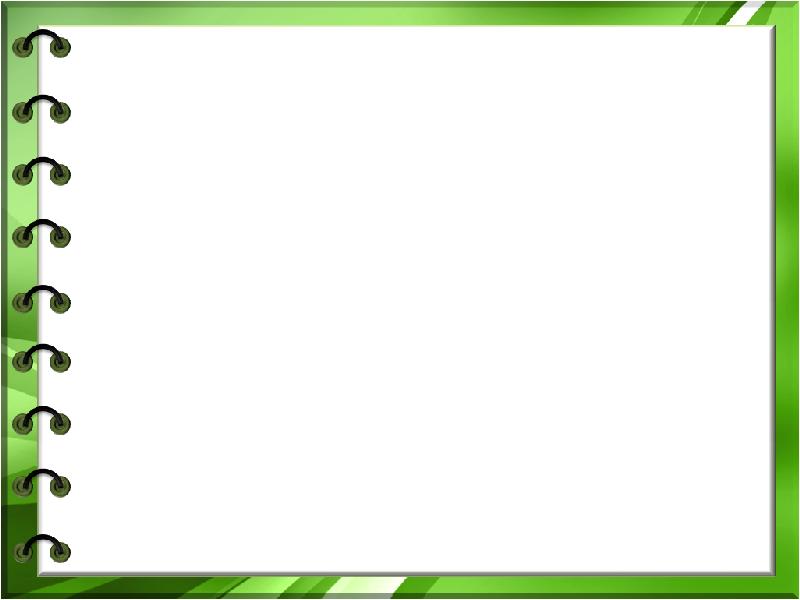 Разноуровневые задания
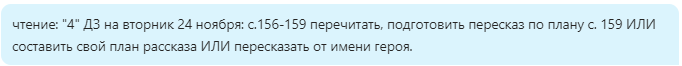 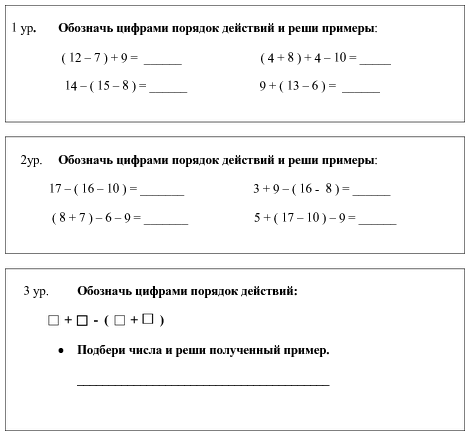 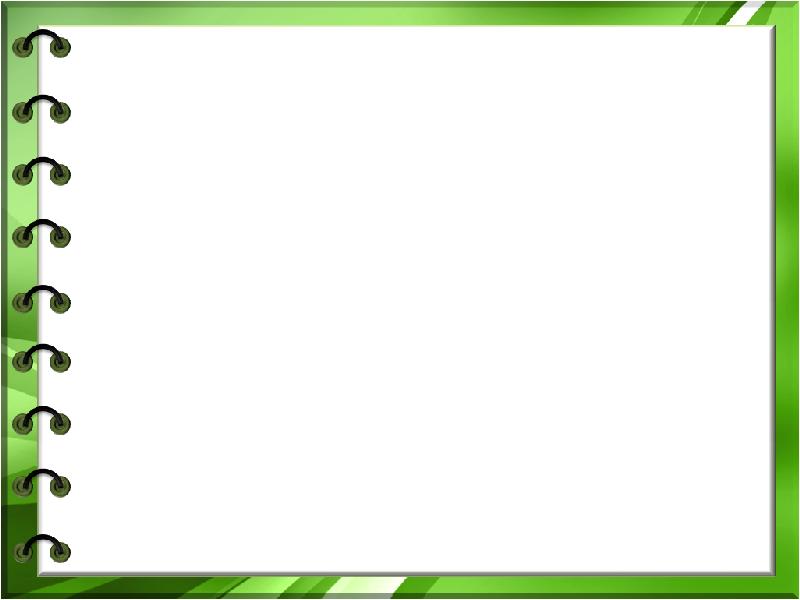 Творческие работы
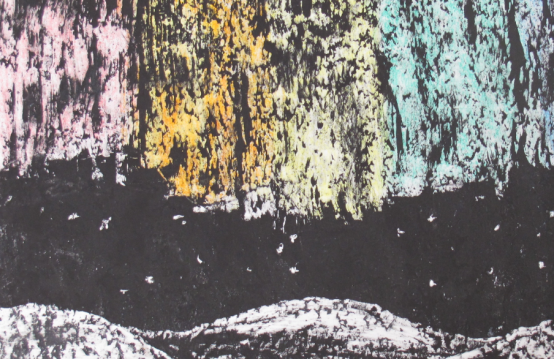 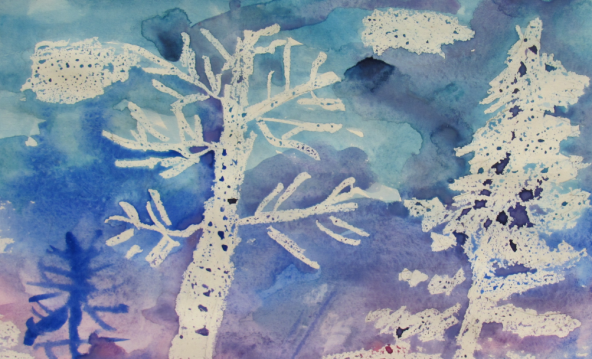 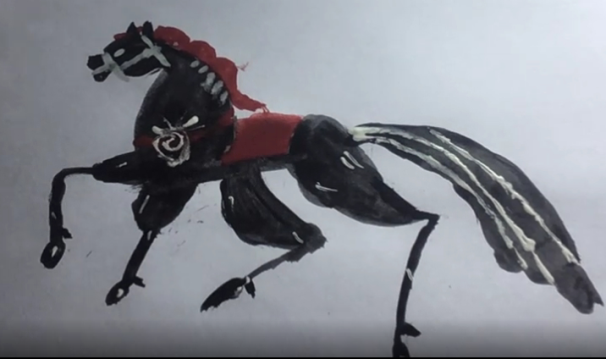 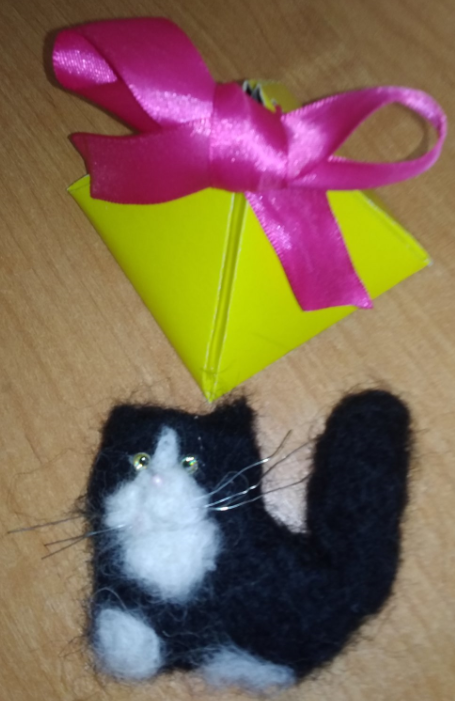 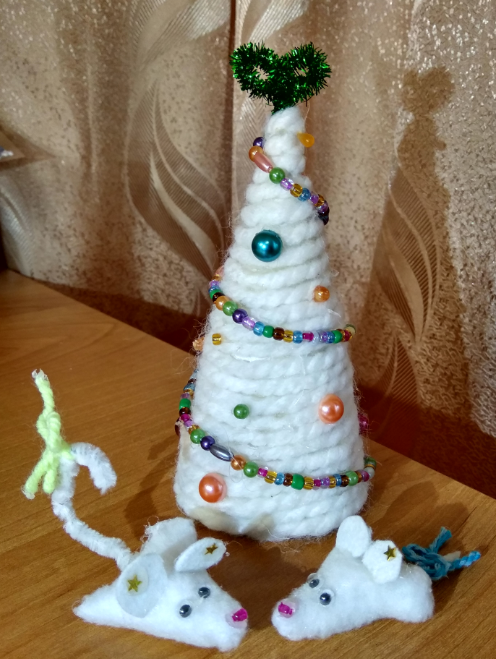 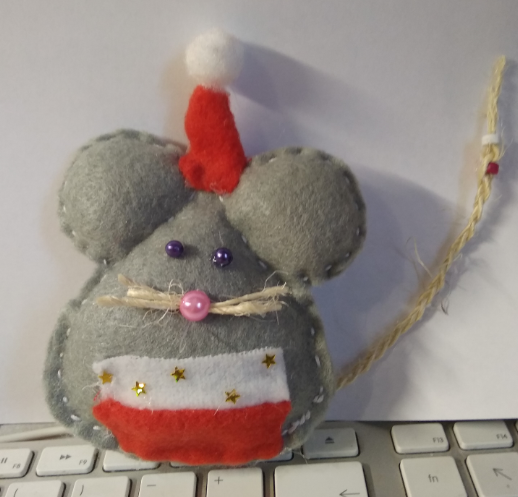 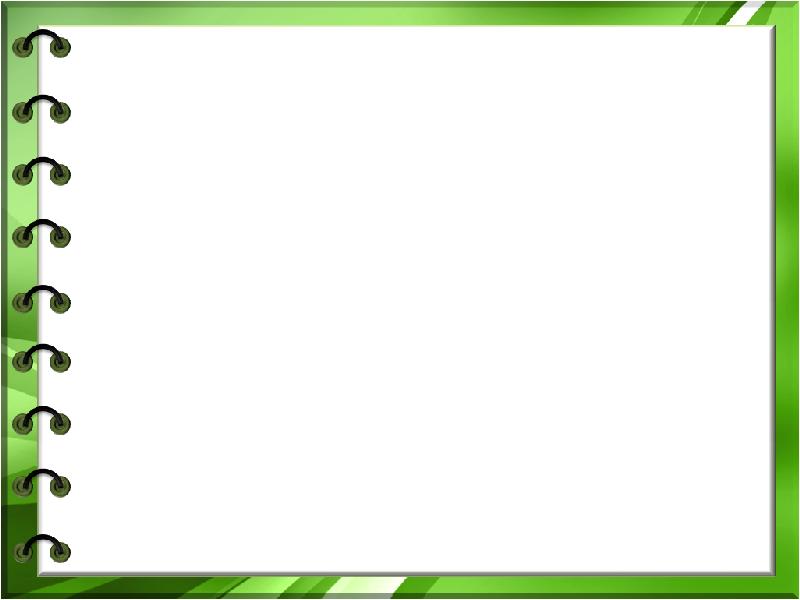 Проекты
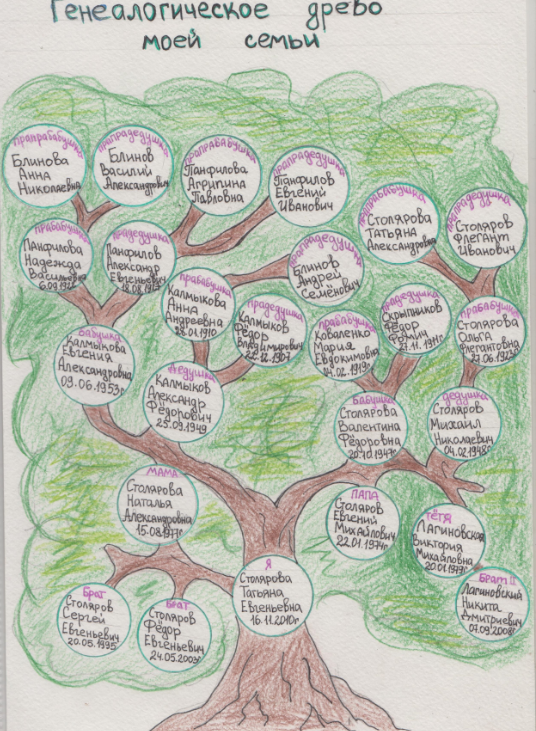 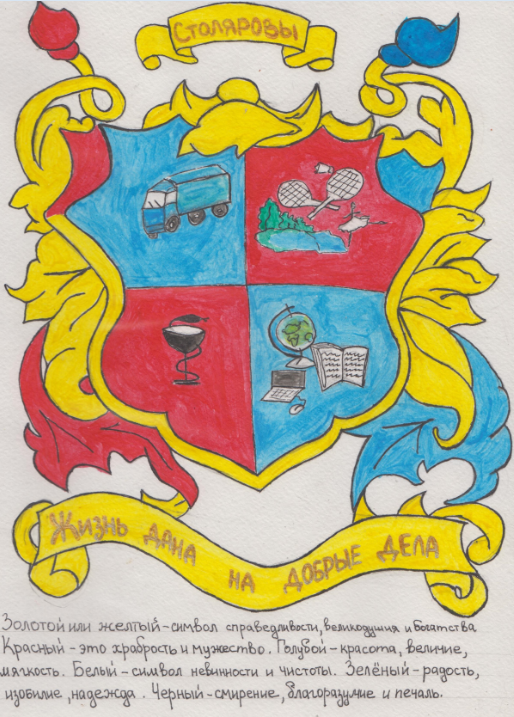 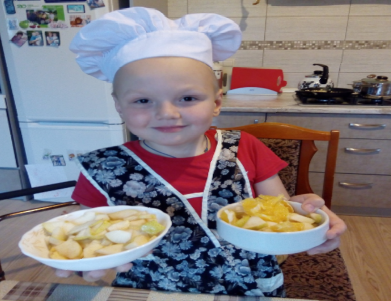 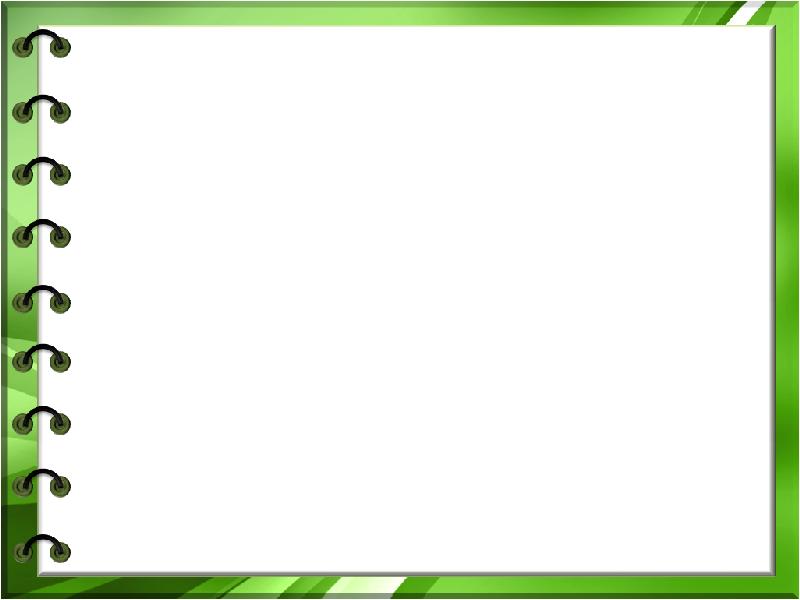 Работа в парах
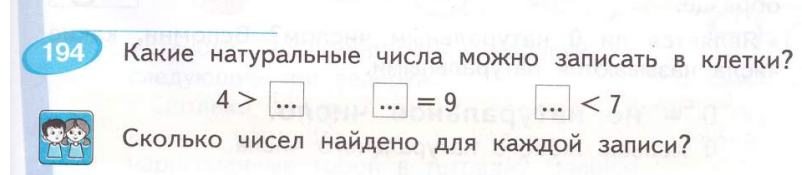 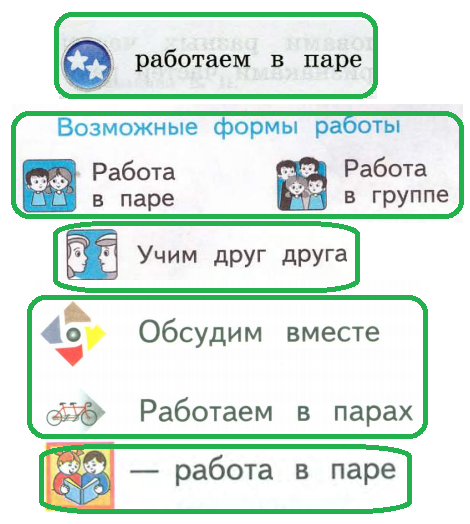 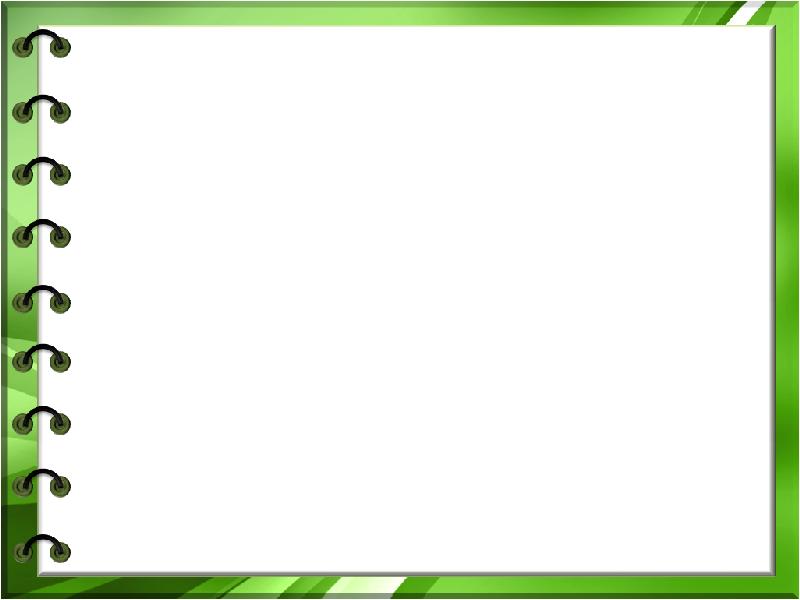 Рефлексия
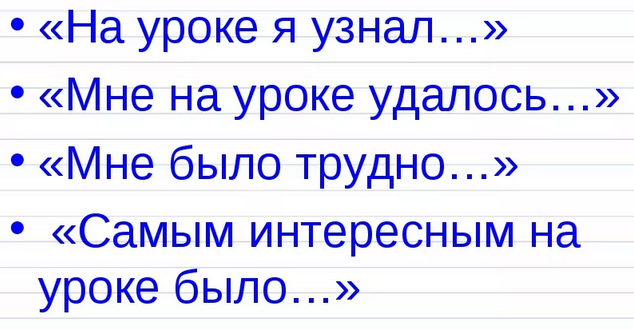 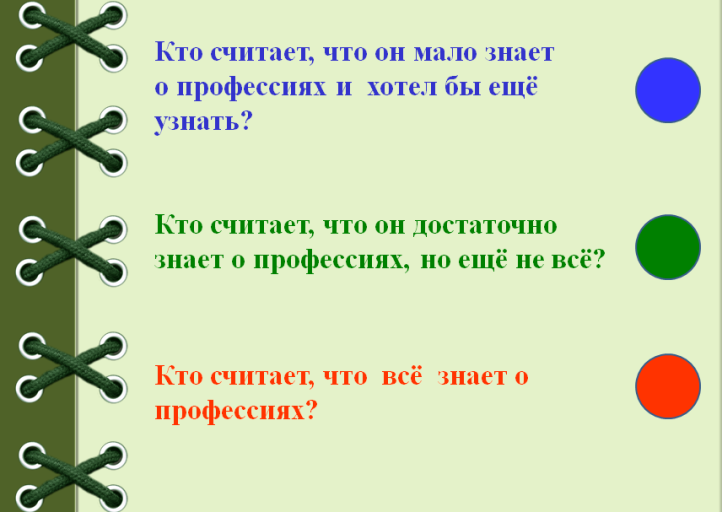 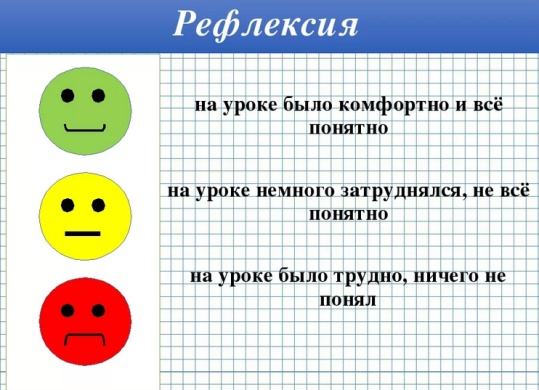 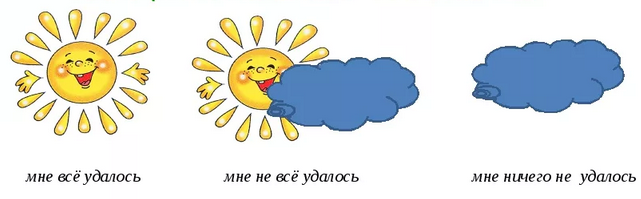 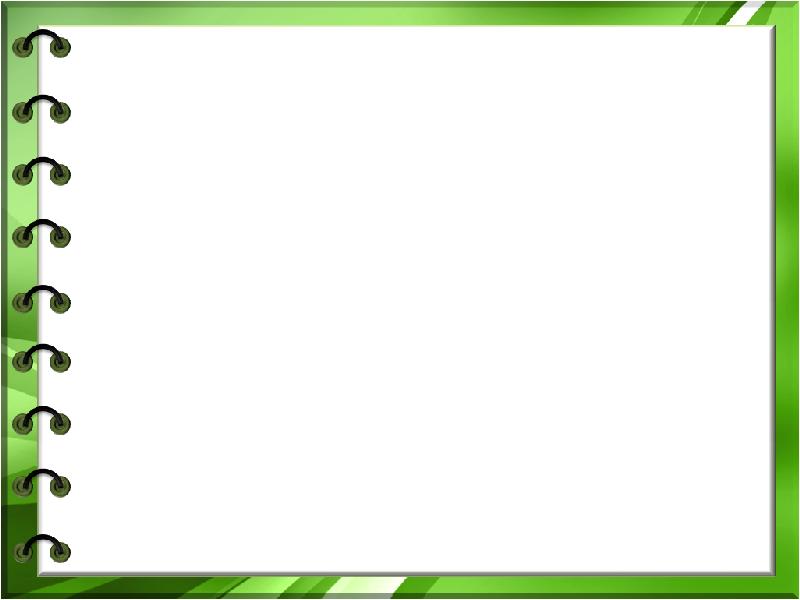 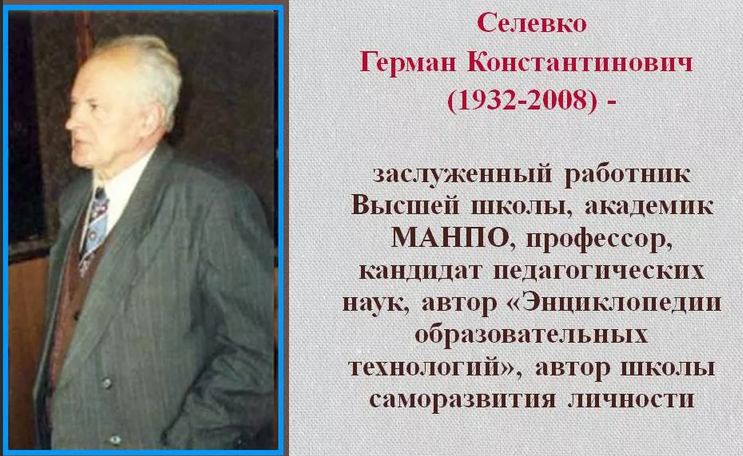 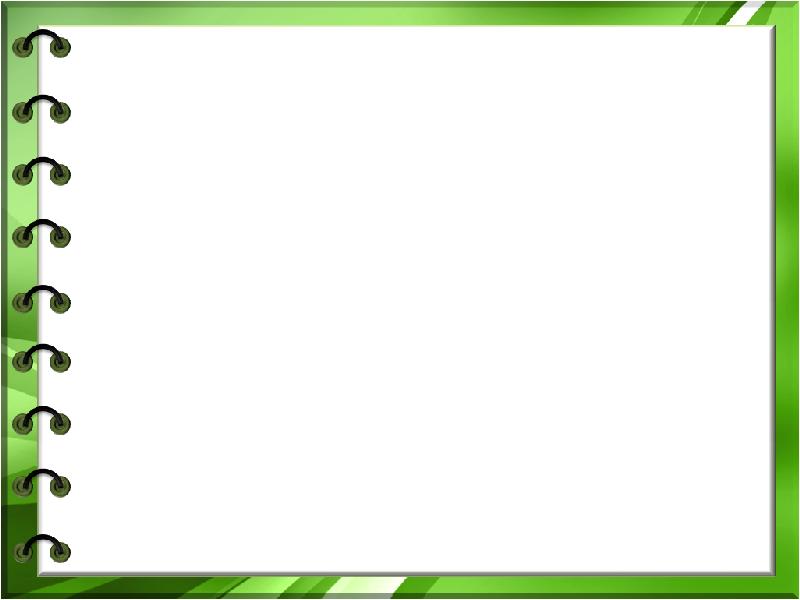 Спасибо за внимание!